INFORME DEL CANAL DE DENUNCIAS Abril – Junio 2023
Reportes recibidos y tramitados en el segundo trimestre de 2023
546
Denuncias
502 denuncias
REPORTES TRAMITADOS
TIPO DE REPORTES RECIBIDOS
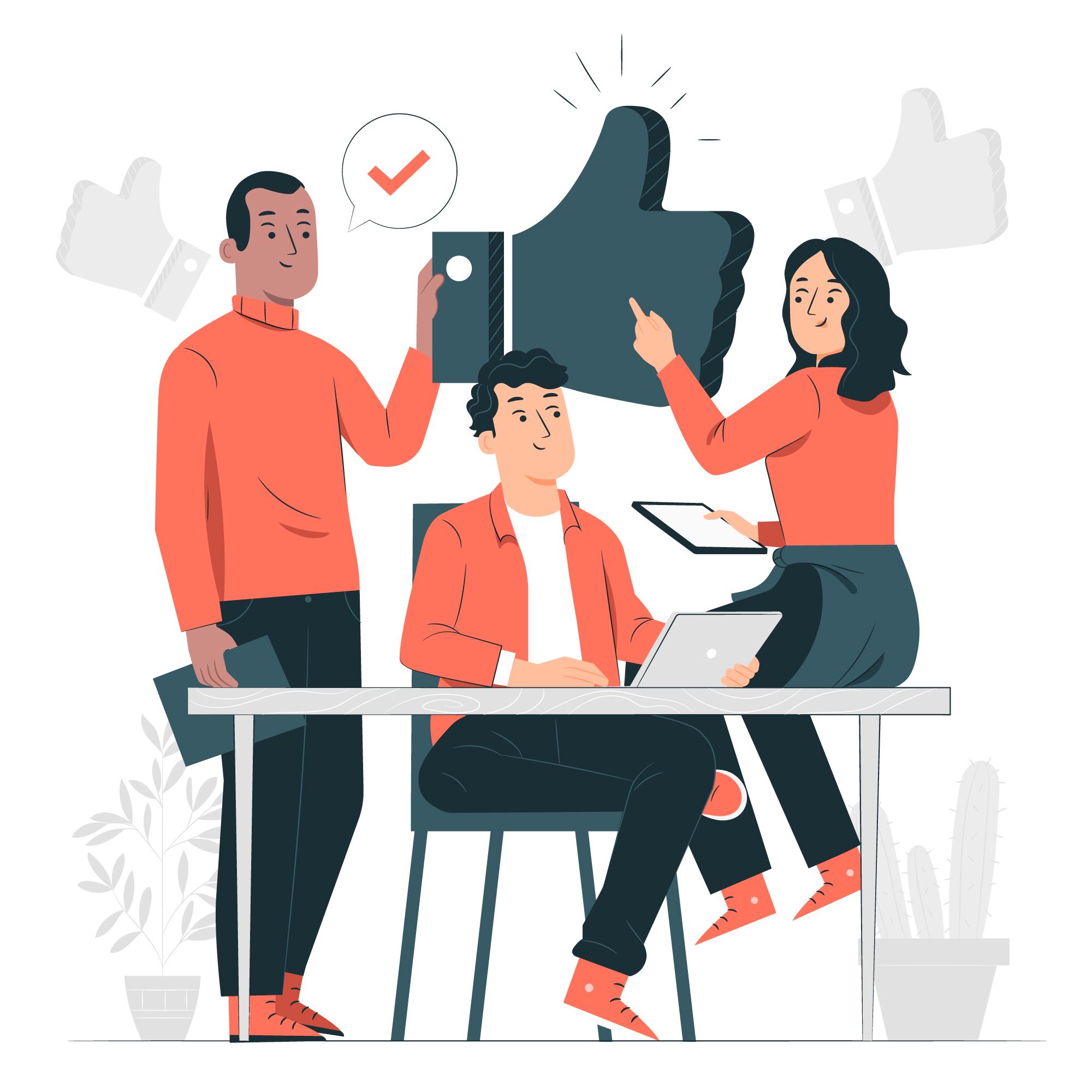 Otros
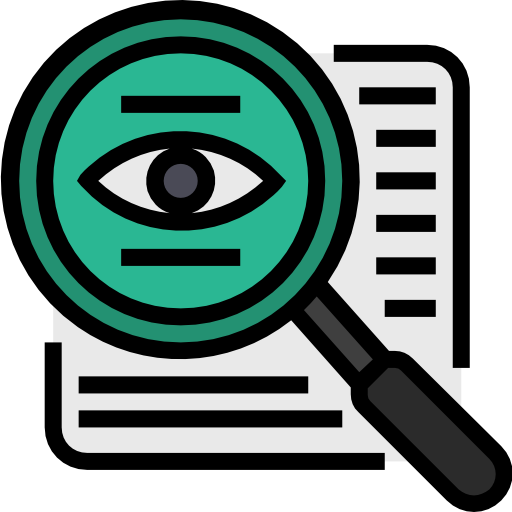 100%
44 corresponden a peticiones o reclamos y no a denuncias de corrupción.
Se agotó la debida diligencia para la atención de todos los reportes presentados, y se comunicaron a los quejosos las conclusiones de las mismas, así como el cierre del caso.
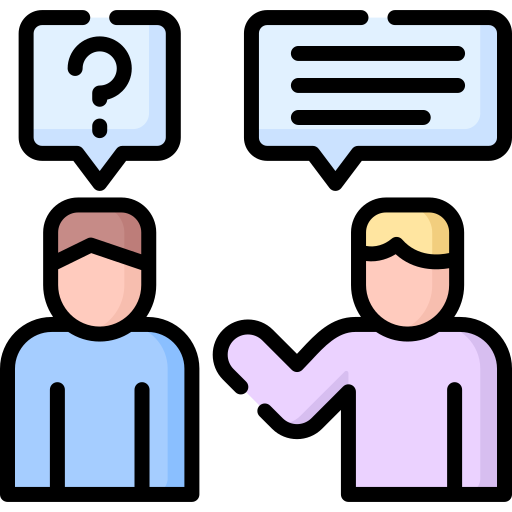 Canal de recepción de reportes
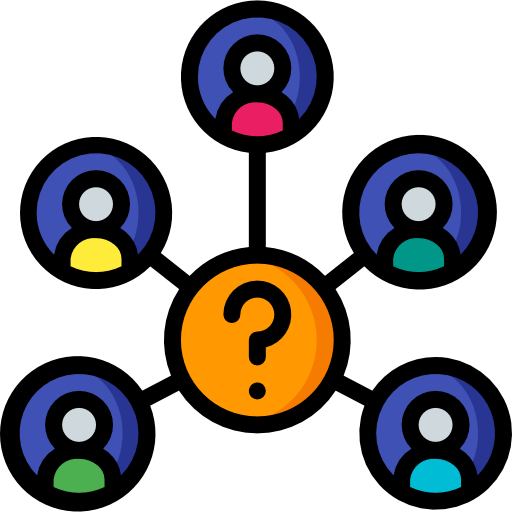 De los 546 reportes presentados a la Agencia, 545 se presentaron bajo la modalidad de denuncia identificada y 1 como denuncia anónima.
PARA EL SEGUNDO TRIMESTRE DE 2023:

La Agencia NO recibió reportes que impliquen a colaboradores de la entidad.
Como parte del respeto y la protección a los reportantes, no se presentaron denuncias por represalias o tratos discriminatorios hacia estos.
No se materializaron riesgos de soborno.
No se hicieron traslados a entidades públicas ni a los entes de control. 
No se han presentado sanciones ni penalidades por temas de soborno-corrupción.
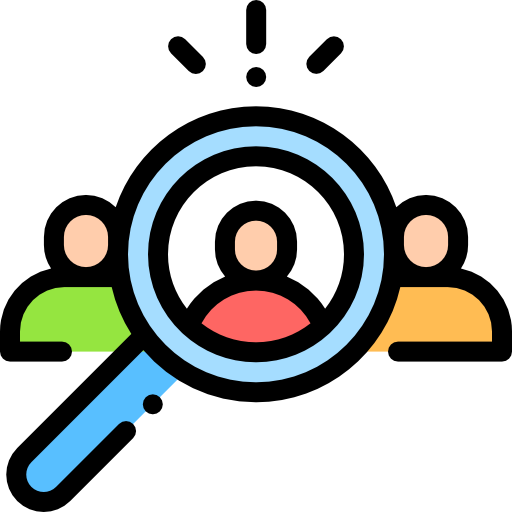 Temas sobre los cuales recayeron los reportes
Acciones adelantadas
En el segundo trimestre de la vigencia 2023, sensibilizamos a 91 servidores públicos y contratistas de la entidad sobre los canales de denuncias corrupción, en el marco de los espacios de inducción, reinducción y charlas en materia de petición, con fundamento en la Resolución 2138 de 2021.

Así mismo, en colaboración con la Oficina de Comunicaciones, se divulgó por los boletines internos, las pantallas de la entidad y la intranet de la Agencia, los canales de denuncias y la modalidad en la cual pueden ser presentadas.

Continuamos con la difusión de la campaña ‘ojo, no coma cuento’ a través de un ‘pop – up’ en la página web y redes sociales, a fin de alertar a los ciudadanos sobre falsas ofertas de empleo, hospedaje y alimentos.

En el Encuentro Transversal de Servicio al Ciudadano con Concesiones e Interventorías, realizado el 30 de junio, la Oficial de Cumplimiento de la entidad socializó a 92 asistentes, el funcionamiento del Sistema de Gestión Antisoborno.

En un espacio organizado por las Naciones Unidas contra la Droga y el Delito (UNODC) para la Región Andina y el Cono Sur, el miércoles 19 de julio, un equipo interdisciplinario de la ANI participó en la socialización de acciones de mitigación frente a riesgos de corrupción identificados en el sector de la construcción, en el cual, la ANI adquirió conocimientos para robustecer la gestión transparente de la Entidad y la mitigación de los riesgos de corrupción en la ejecución de proyectos concesionados.
1
2
3
4